Добрый день 
уважаемые студенты!
Преподаватель учебной дисциплины  ОП.04 «Фармакология» ГАОУ СПО РБ Сибайский МК юлдашбаева гульшат фаиловна
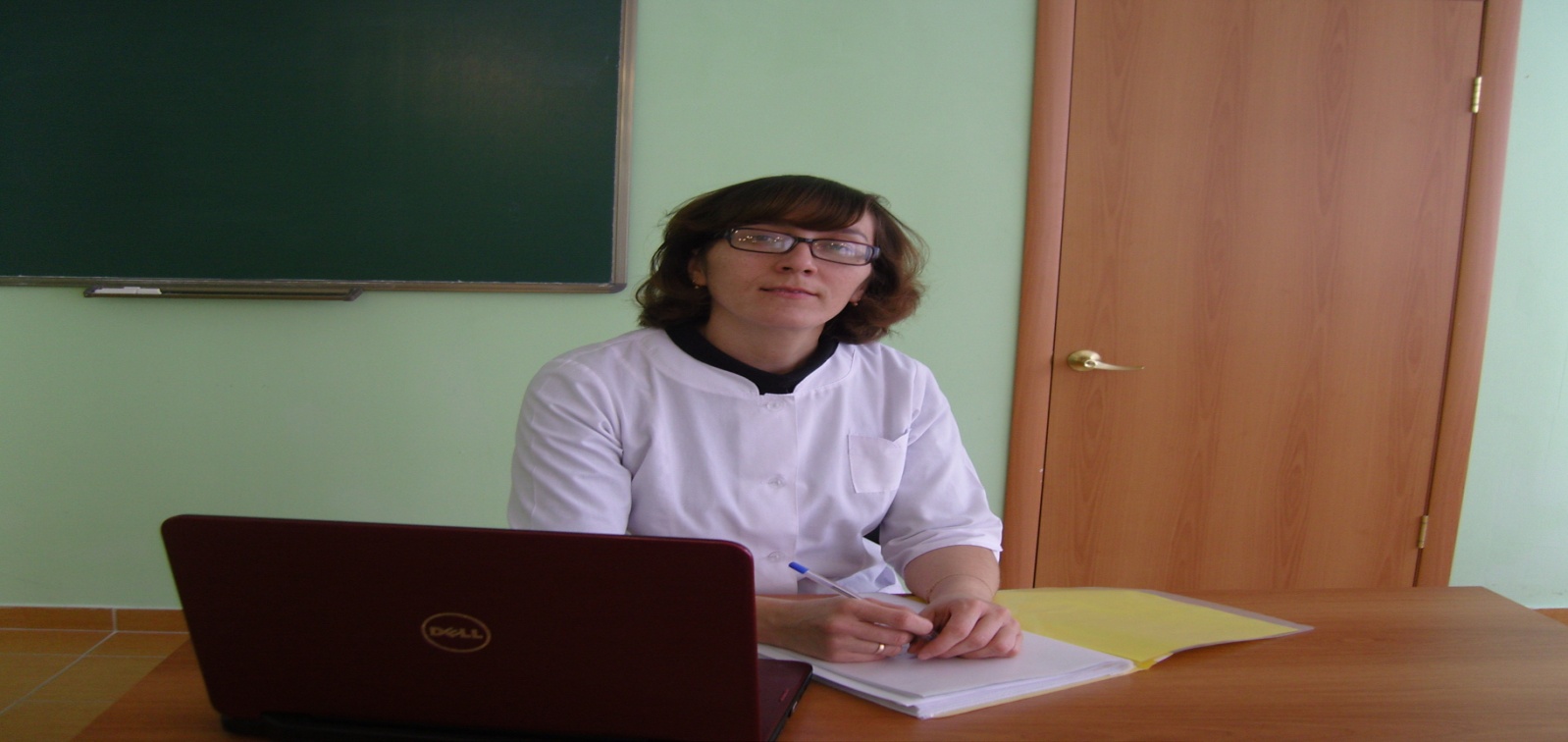 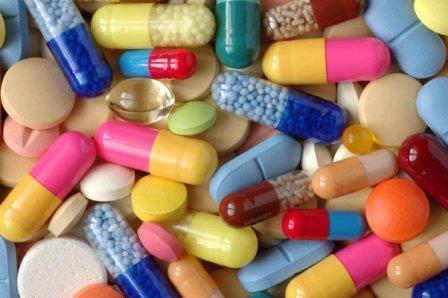 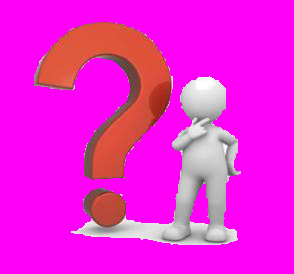 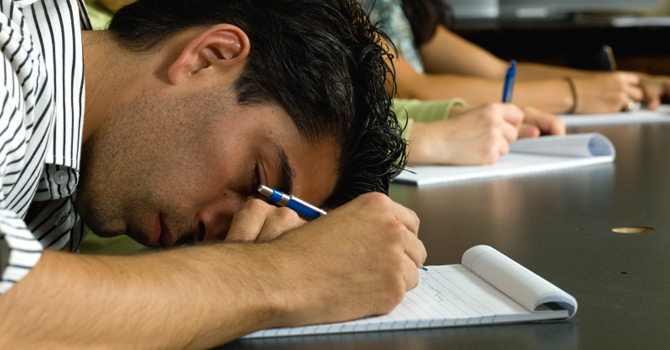 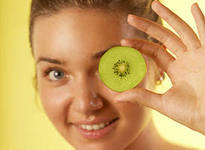 «Препараты витаминов»
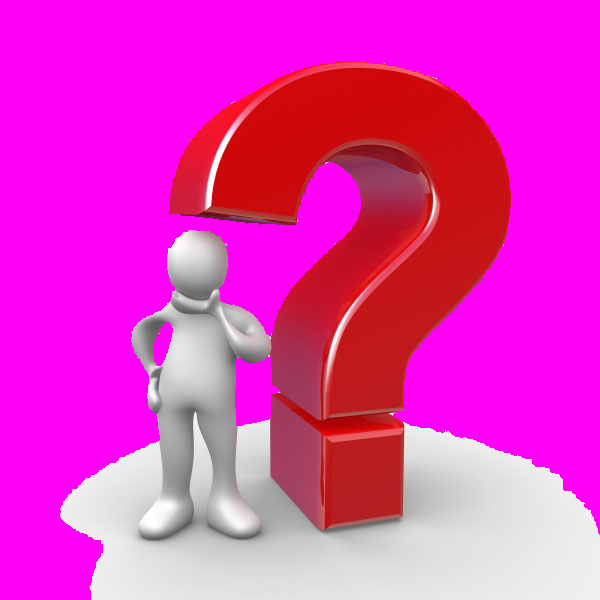 Витамин = (подберите  три существительных)
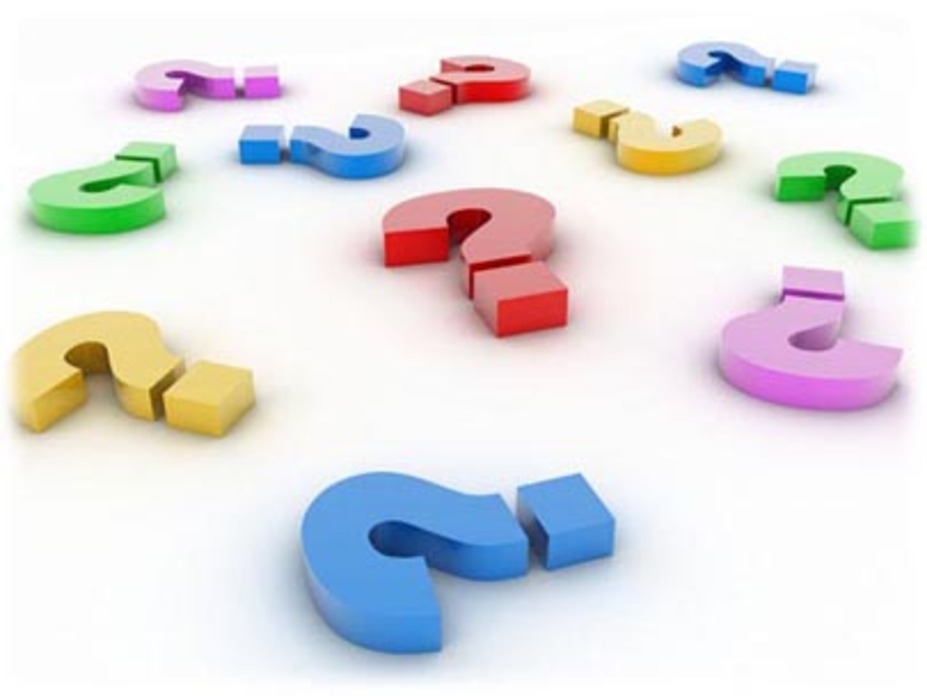 Витамин = (подберите  три прилагательных)
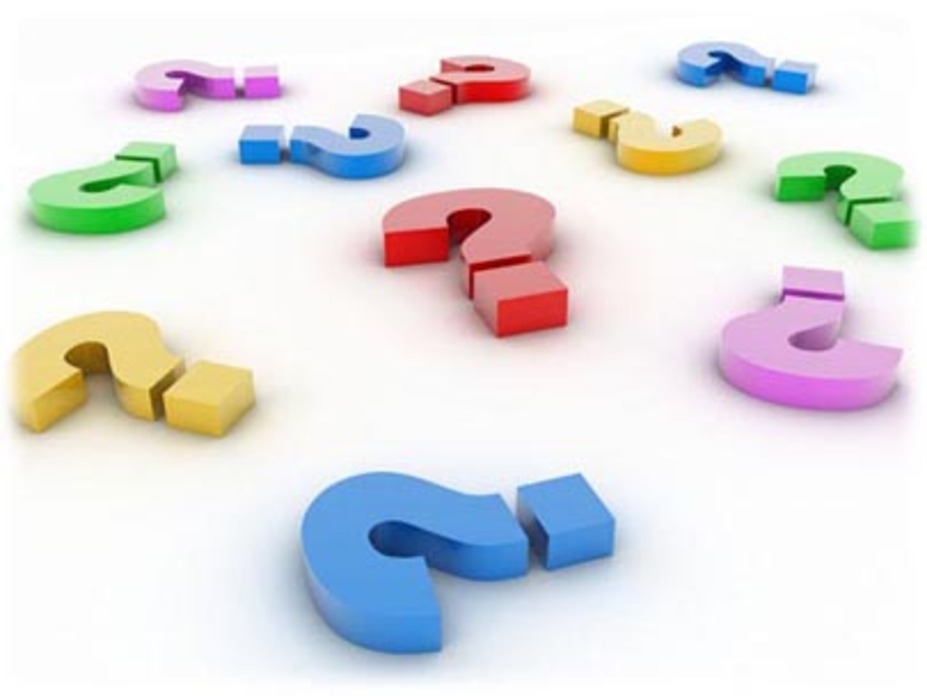 Витамин = (подберите  три  глагола)
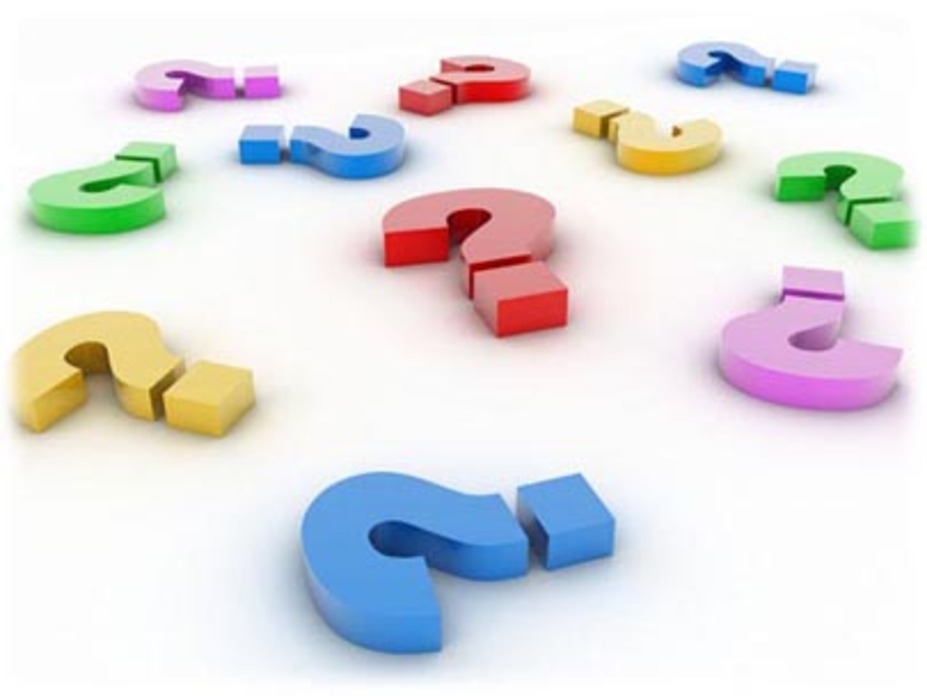 Витамин =_____________________________________________________________
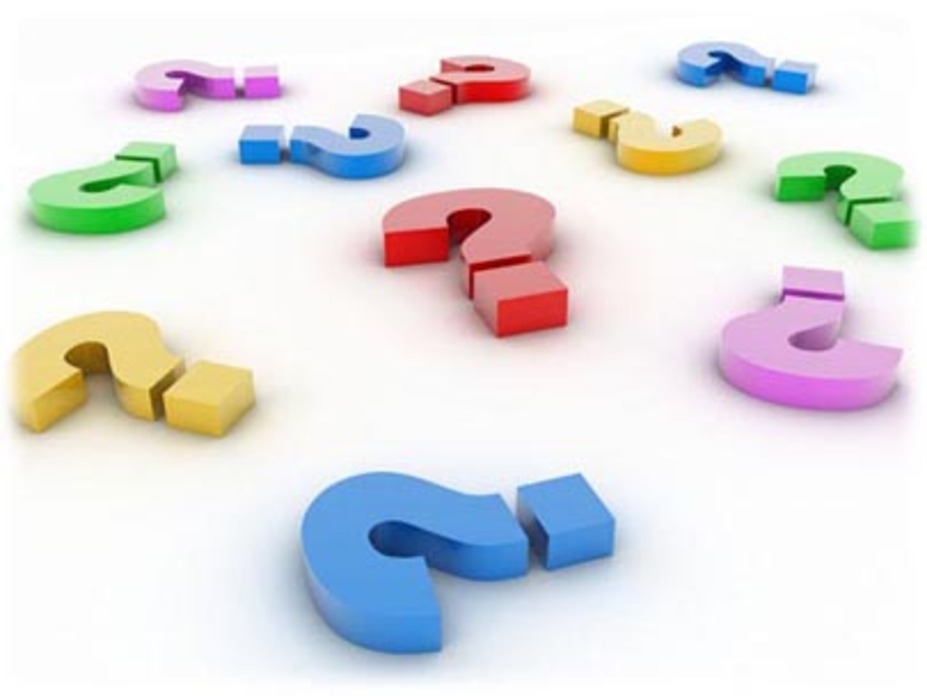 Витамин = _____________
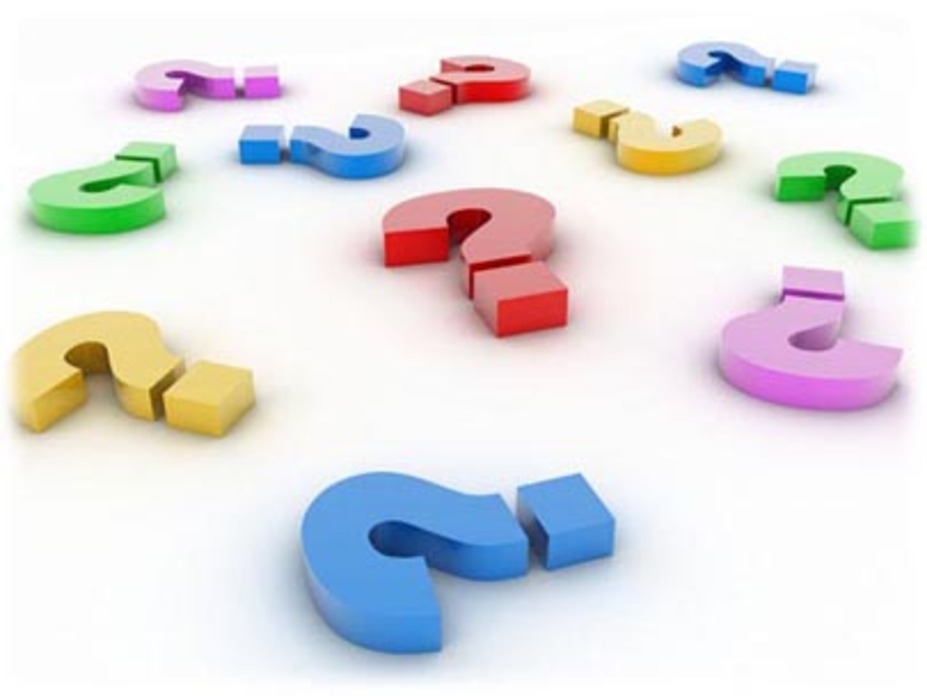 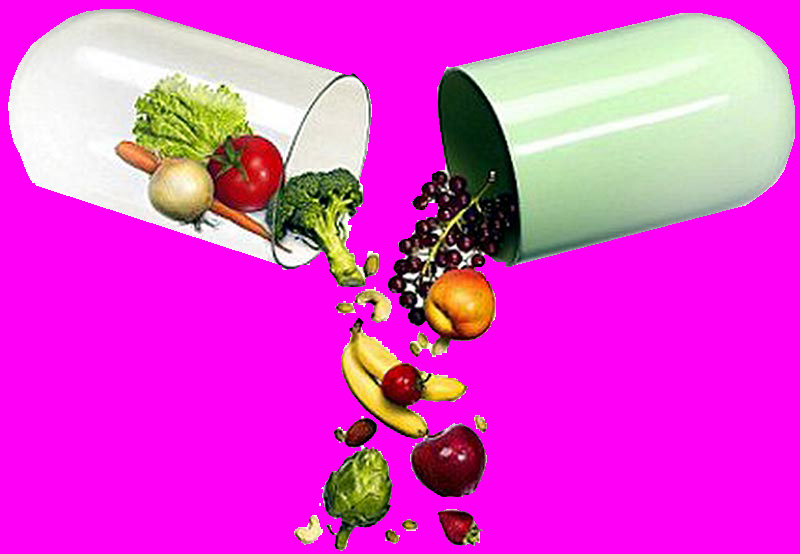 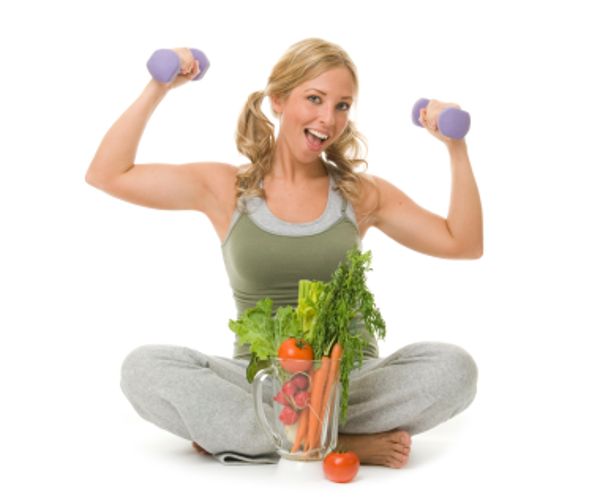 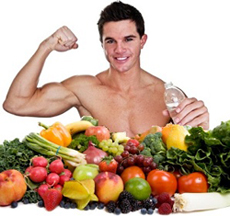 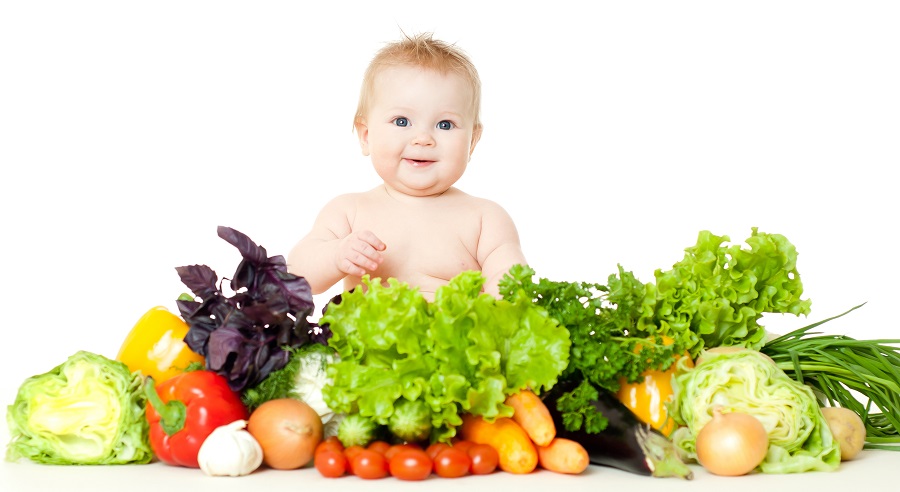 «Vita»- это жизнь
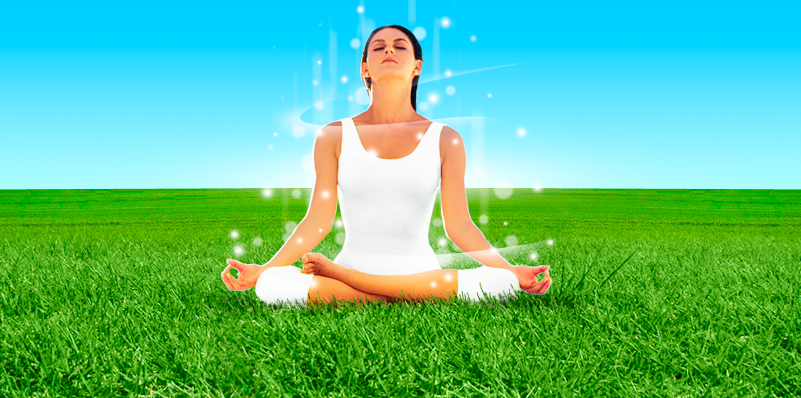 Витамины (от лат. «vita» -жизнь) – группа биологически активных соединений с низким молекулярным весом, участвующие в обеспечении процессов жизнедеятельности организма (для удобства их обозначают буквами латинского алфавита- А, В, С, D, E, K).
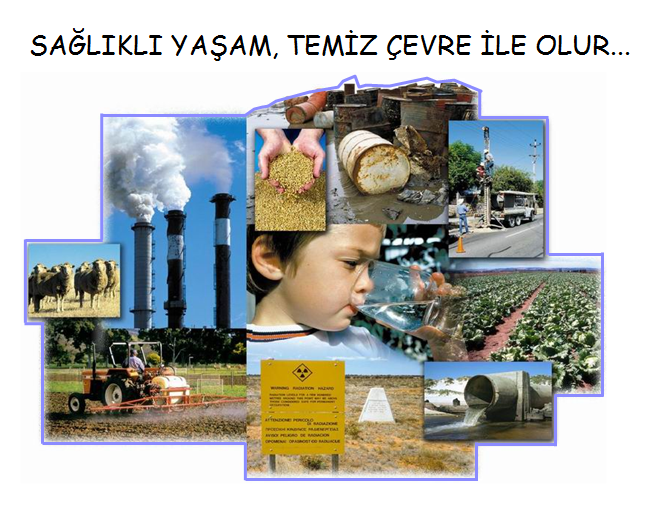 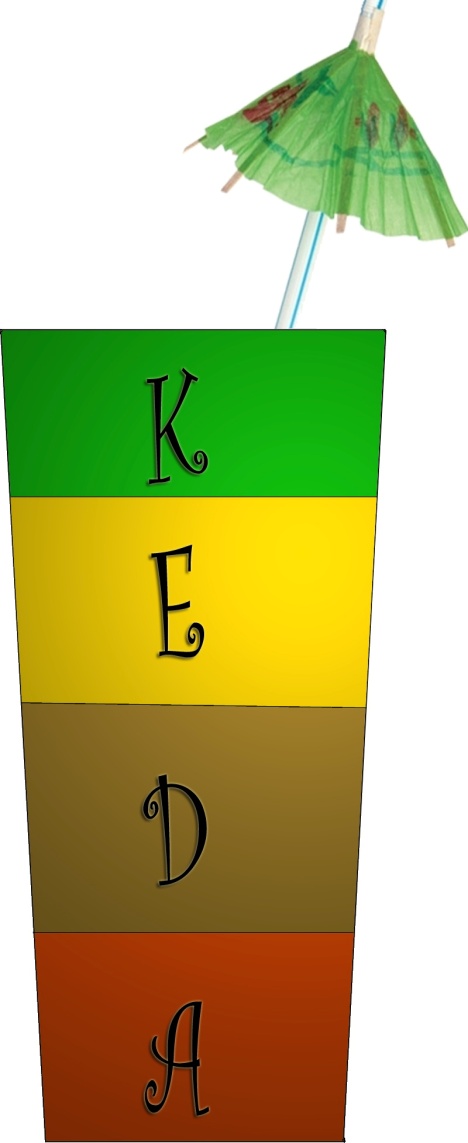 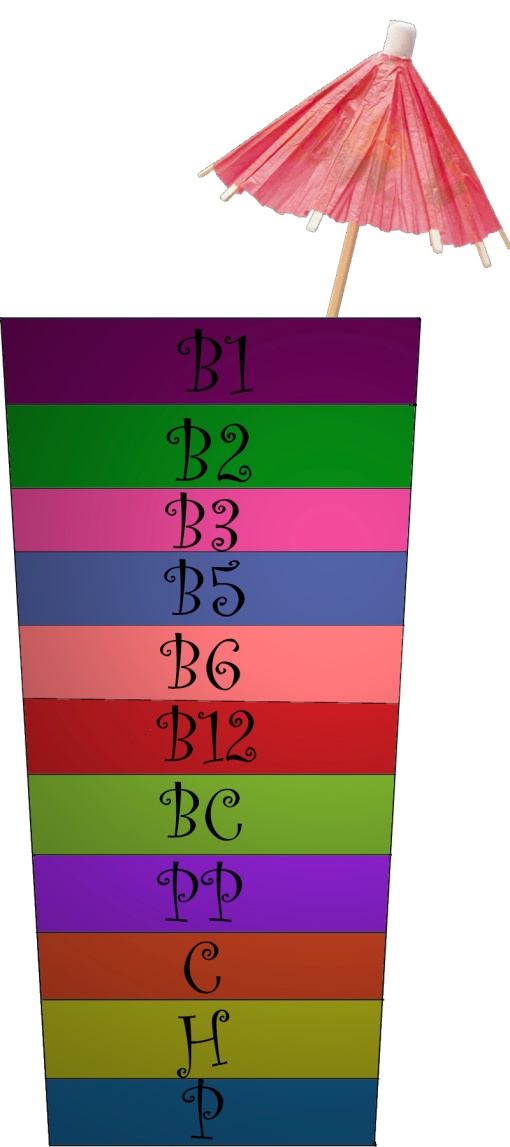 Водорастворимые        жирорастворимые    витамины                         витамины
Гиповитаминоз - состояние организма при недостаточном поступлении в организм одного или нескольких витаминов
нескольких витаминов
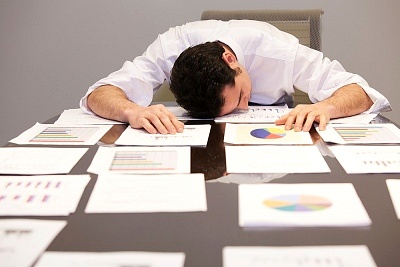 Авитаминоз – это витаминная недостаточность, вызывающая различные заболевания (отсутствие витаминов)
нескольких витаминов
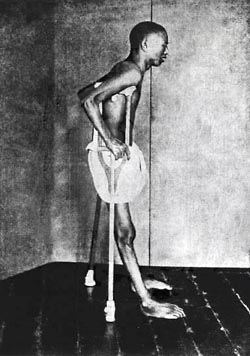 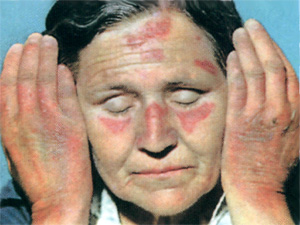 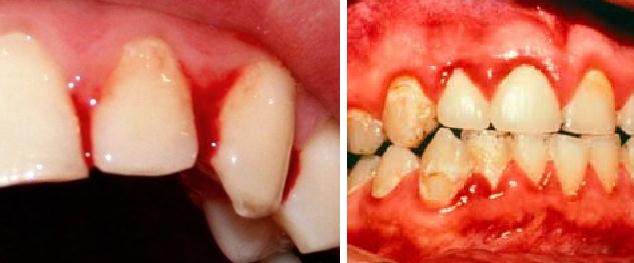 Гипервитаминоз - состояние организма, возникающее при избыточным поступлении витаминов
нескольких витаминов
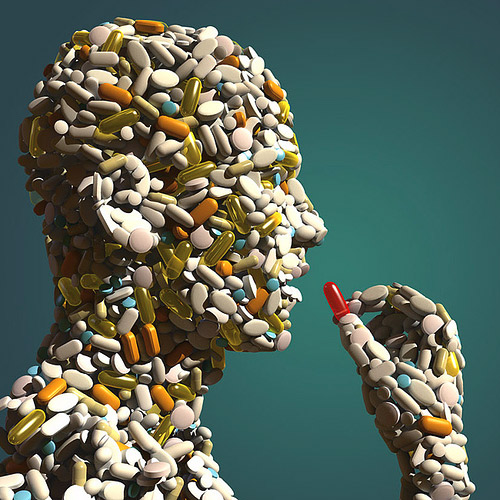 ВИТАМИН В12 Витаминный препарат: Цианокобаламин. Латинское название: CyanocobalamiNum
нескольких витаминов
Показания:                          Противопоказания:
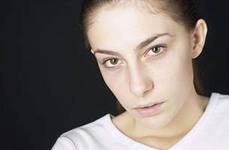 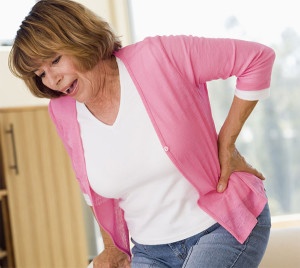 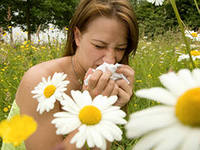 Побочные эффекты
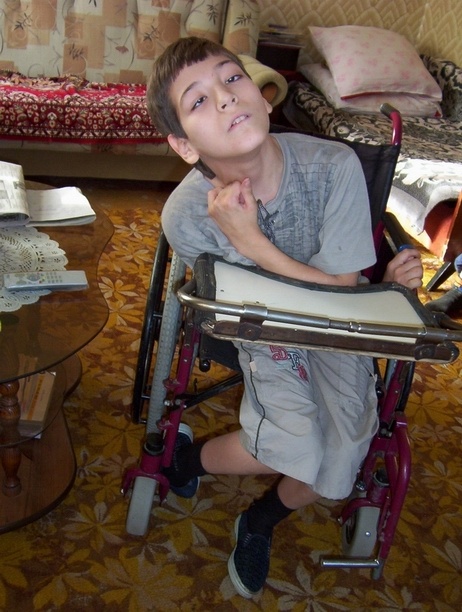 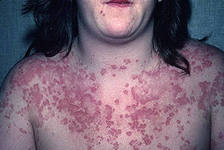 ВИТАМИН В12 Витаминный препарат: Цианокобаламин. Латинское название: Cyanocobalaminum
нескольких витаминов
Форма выпуска:                    Способ применения:
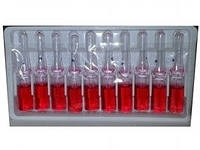 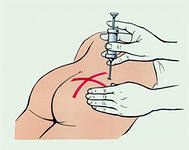 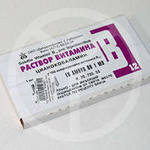 Рецепт:
Rp.: Sol. Cyanocobalamini 0,02%-1 ml
        D. t. d. №10 in amp.
        S. По 1 мл в/м 1 раз в день.
Источники витамина В12
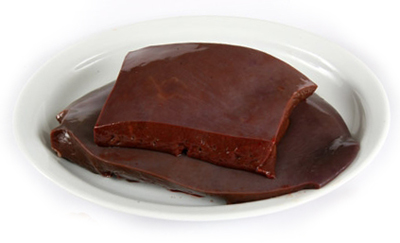 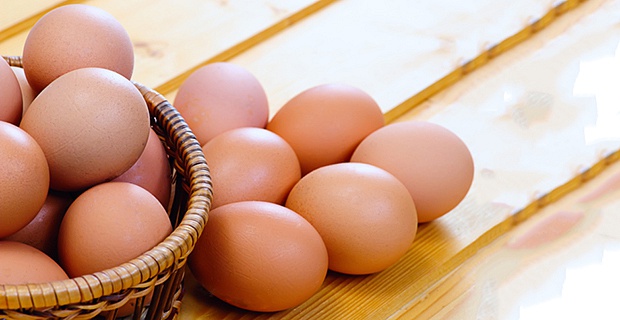 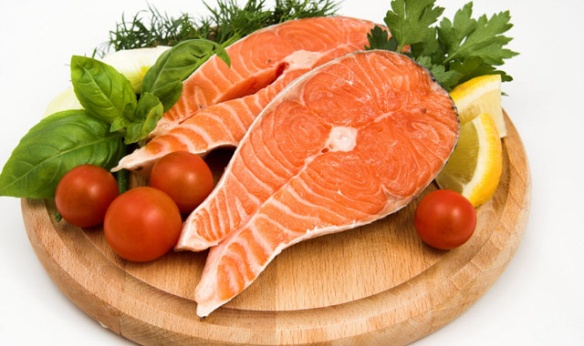 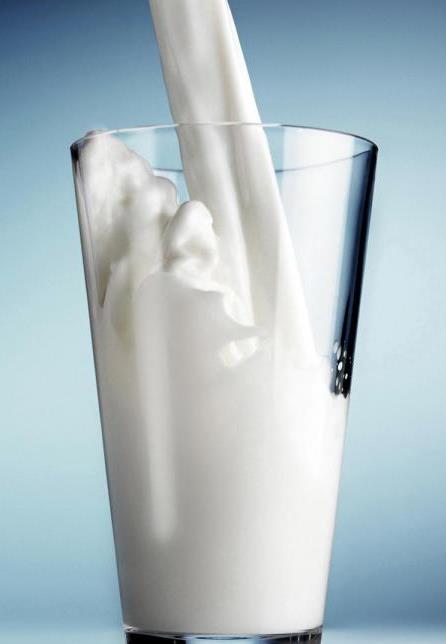 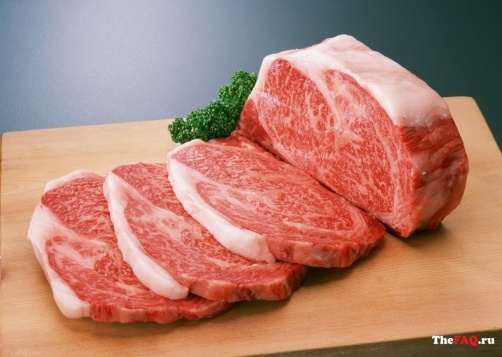 ВИТАМИН СВитаминный препарат:Аскорбиновая кислота. Латинское название: Acidum ascorbinicum
Показания:                                 Противопоказания:
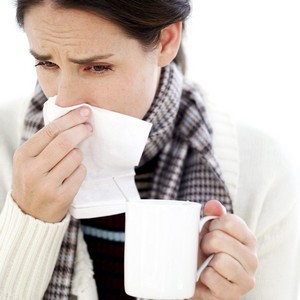 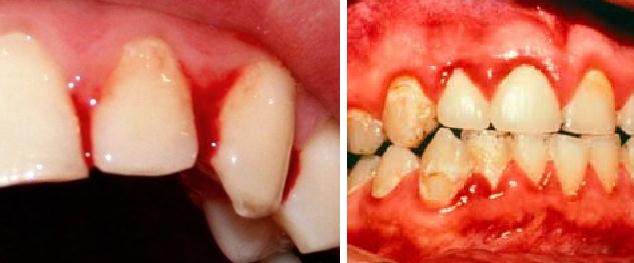 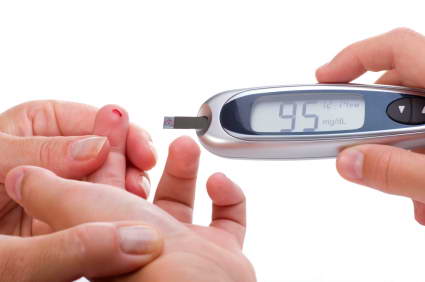 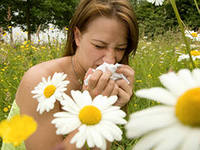 Побочные эффекты
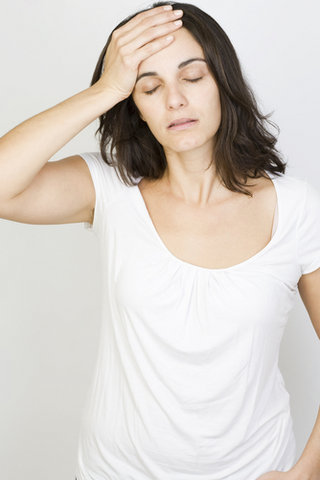 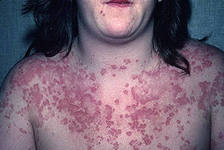 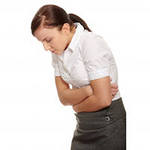 ВИТАМИН СВитаминный препарат:Аскорбиновая кислота. Латинское название: Acidum ascorbinicum
Форма выпуска:                        Способ применения:
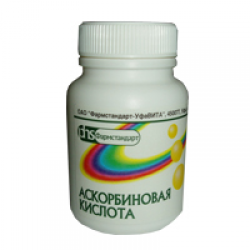 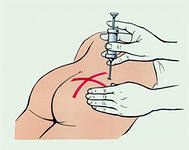 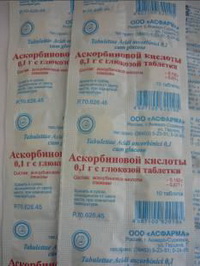 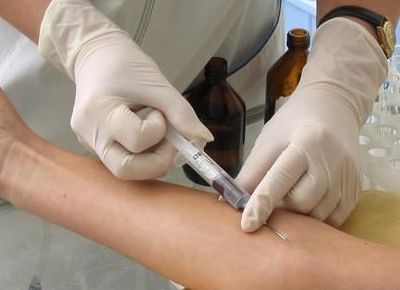 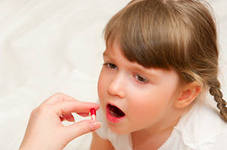 Рецепт:
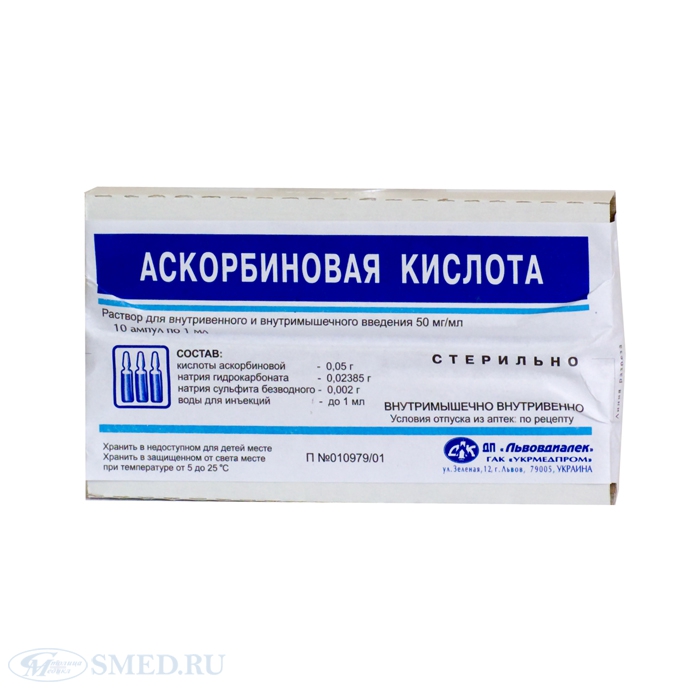 Rp.:Tab.Ac. ascorbinici 0,05 №10
        D.S.  По 1 таб. 2 раза в    
                 день после еды.
источники Витамина С
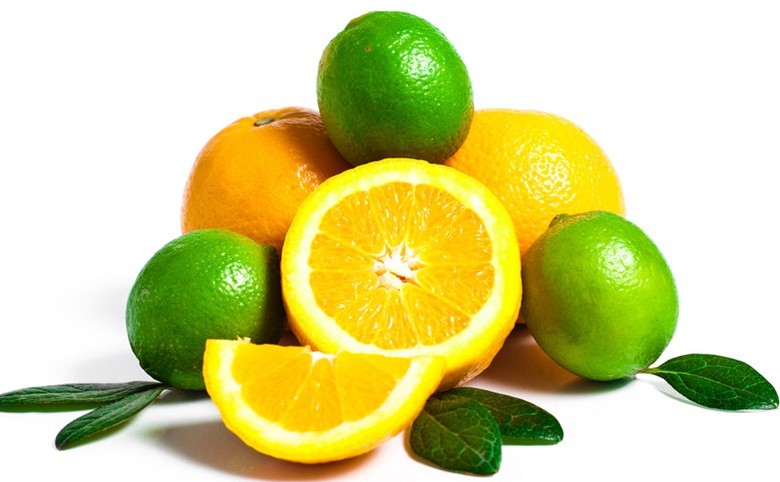 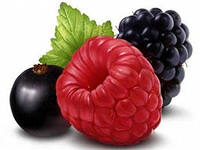 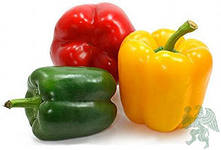 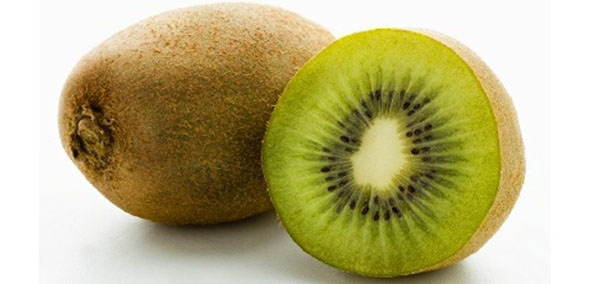 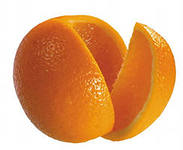 Витамин Д Витаминный препарат:эргокальциферолЛатинское Название: еrgocalciferolum
Показания:                                 Противопоказания:
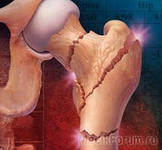 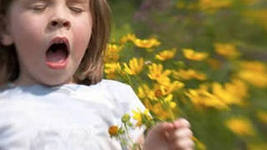 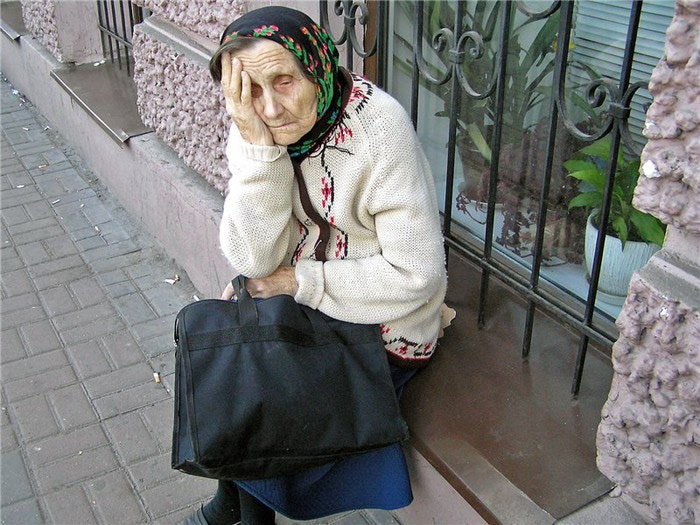 Побочные эффекты
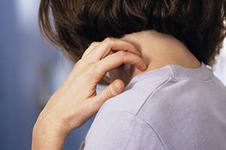 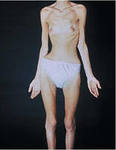 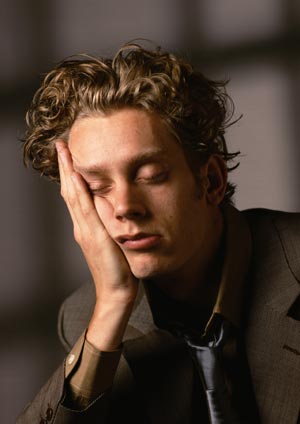 Витамин Д Витаминный препарат:эргокальциферолЛатинское Название: еrgocalciferolum
Форма выпуска:                       Способ применения:
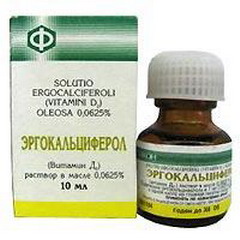 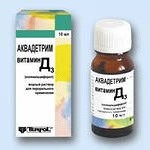 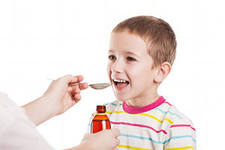 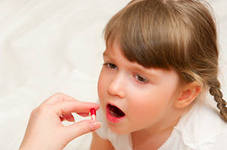 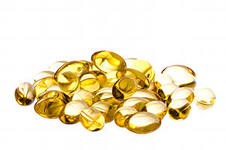 Рецепт:
Rp.: Sol.Ergocalciferoli  0,0625%-10 ml
         D.S. По 1-2 кап. 1 раз в день
Источники Витамина Д
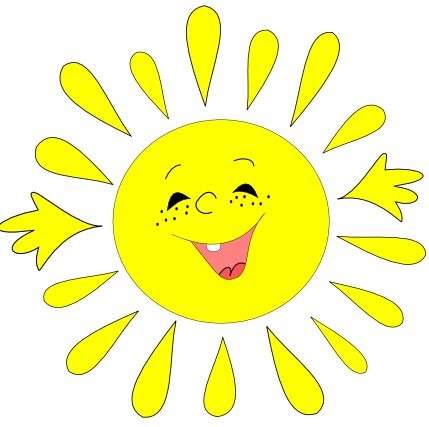 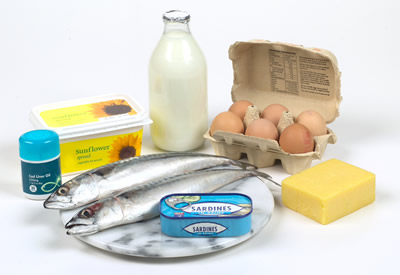 Витамин Е Витаминный препарат: Токоферола ацетатЛатинское Название: Tocoferoli  acetas
Показания:                                 Противопоказания:
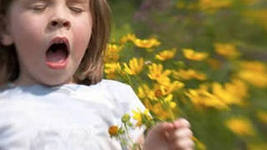 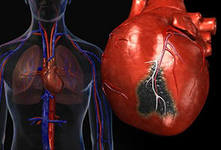 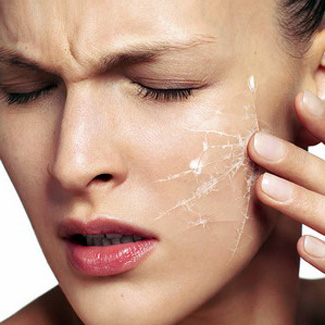 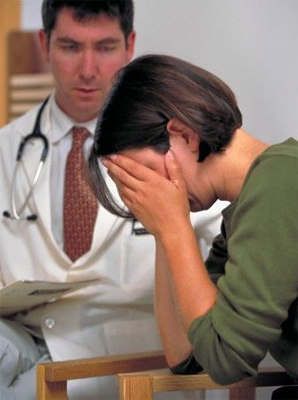 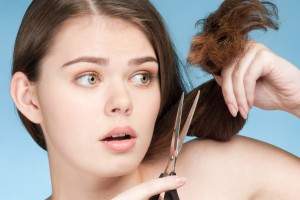 Побочные эффекты
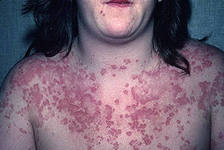 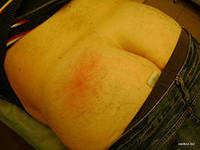 Витамин ЕВитаминный препарат: Токоферола ацетатЛатинское Название: Tocoferoli  acetas
Форма выпуска:                       Способ применения:
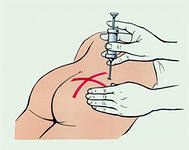 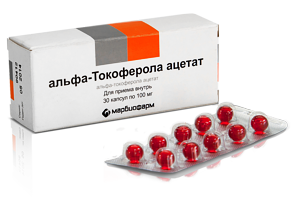 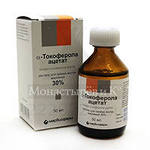 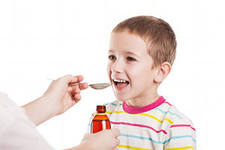 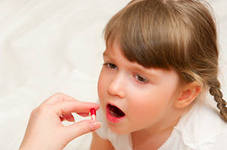 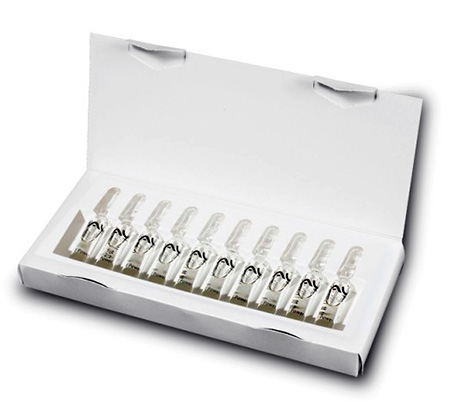 Рецепт:
Rp.: Sol.Tocoferoli  acetatis oleosae 5%-     
                                                  1 ml
         D.t.d. №10 in amp.
         S. По 1 мл в подогретом до 37 *С          
                         виде в/м.
Источники Витамин Е
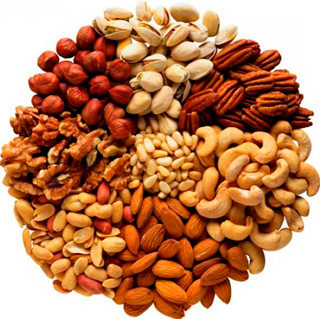 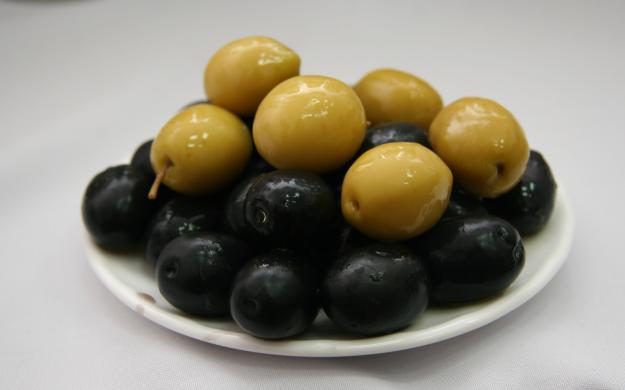 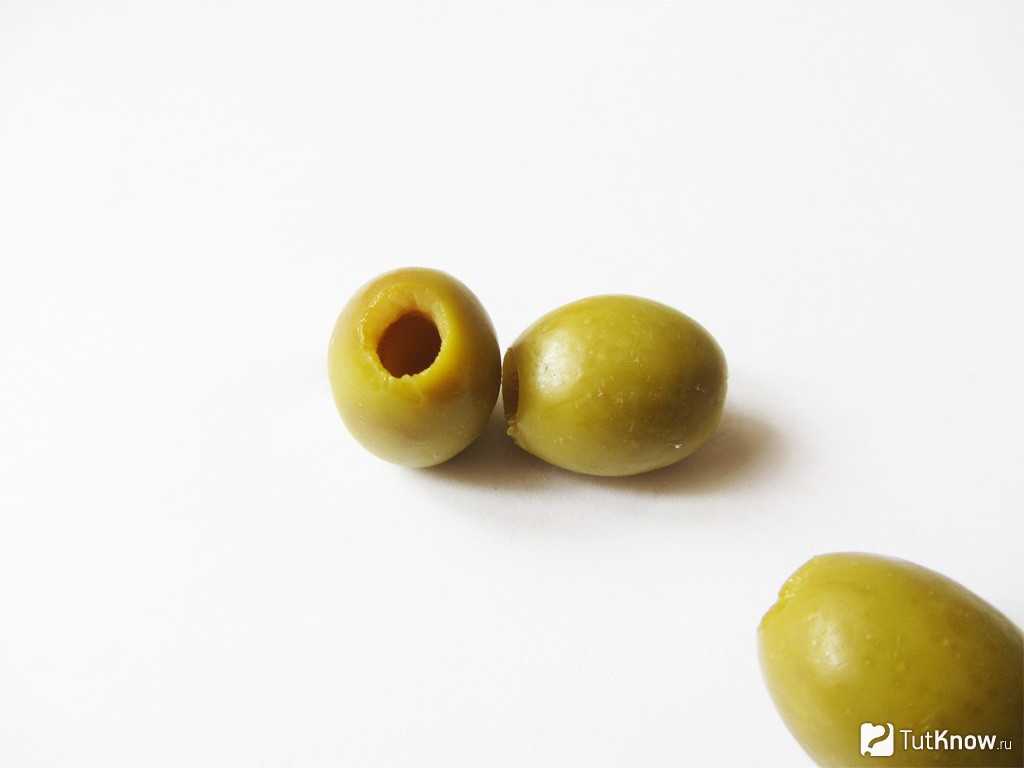 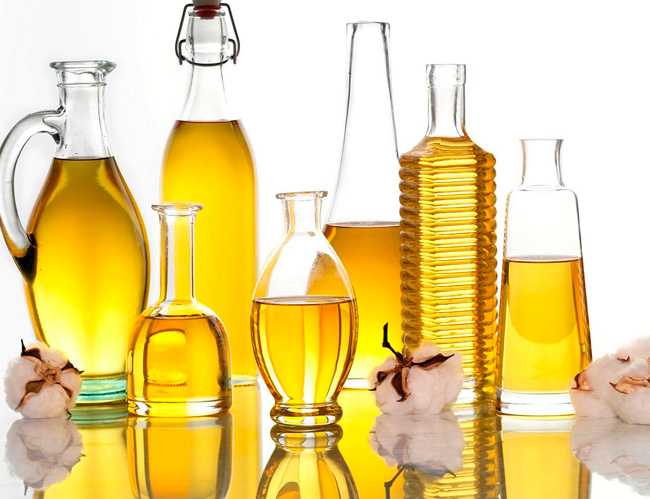 Поливитаминные препараты
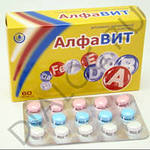 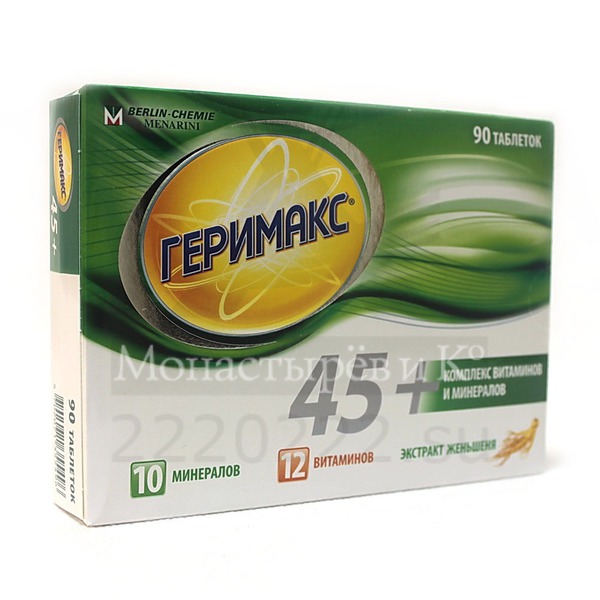 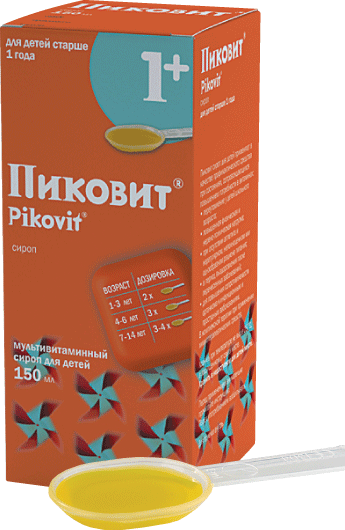 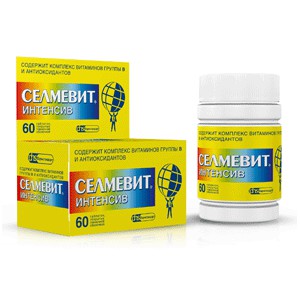 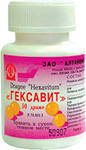 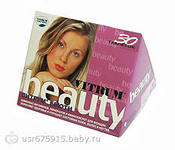 А сейчас уважаемые студенты я попрошу занять места за персональными компьютерами и решить кроссворды по данной теме
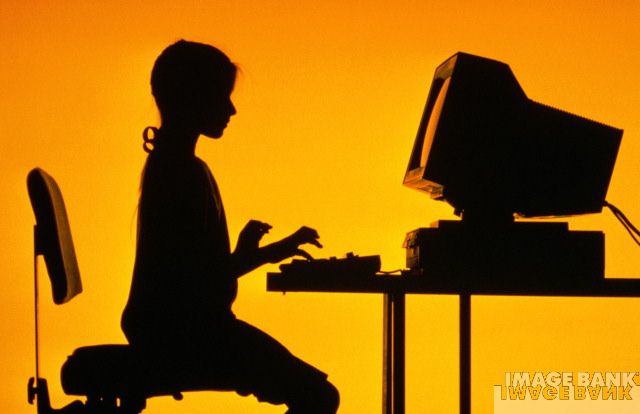 Домашнее задание
1.Повторить информационный материал.
2. Майский В.В., Аляутдин  Р.Н. «Фармакология с общей рецептурой» - М., ГЭОТАР-Медиа, 2012 г. (стр. 168-170). Прочитать и выучить.
3.В рецептурной тетради выписать рецепты на препараты витаминов, пользуясь справочной литературойи решить тестовые задания.
Задания для самостоятельной работы
Составить витаминный коктейль, состоящий из общедоступных продуктов питания, содержащий суточные нормы витаминов, необходимый для Вашей жизнедеятельности, учитывая потребности своего организма. 
Желаю удачи!
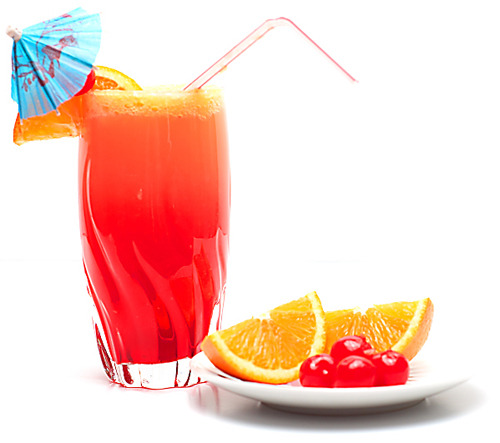 Благодарю всех за внимание!!!
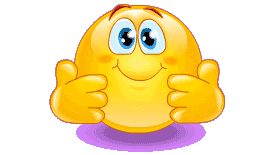